2023 Annual General Meeting (AGM)
Wednesday June 21st
7 pm
OOAA AGM Agenda
Call to Order and Attendance				
Approval of the Feb 2023 IGM Minutes
Welcome and Executive Reports
President - Dan  Laplante
VP – Rob Ellis
Treasurer – Kathleen Dengler
OMHA President – Geoff Stewart
Daytime practice schedule
New for 2023-2024
Fees for 2023-2024
Ice Scheduler update
Health and Safety 
Equipment update
Divisional Director reports submitted
Election/ New board announcement
Q/A 
Adjournment
Motion to accept the IGM Minutes
IGM Minutes are posted have been posted on the OOAA Website since early December 

Motion
 
“Move to approve the OOAA IGM minutes from Tuesday November 22nd, 2022.”
OOAA AGM 2023 President Report- Dan Laplante
Streamline of internal oversight and approval process
Review of budgeting process 
Shift in daytime programming as per AEHL announcement 
Elite Hockey landscape continues to be fluid
Male U18 and U15 AAA teams allowed to sign up to 6 player cards
Female U18AAA team allowed to sign up to 6 cards ( 1 goalie / 5 players)
Coaching priority and investment in our coaches
Development 1 for all A/C’s is an association goal
Pason Green dressing room retro fit completed
Murray dressing room retro fit approved by the Town of Okotoks for 23/24
Additional support via HP1 certified coaches within OOAA
Tournaments have been committed for 10/11 of our OOAA teams for a total of $35 800.00 
Thank you to all the volunteers who make it happen for OOAA
OOAA 2022-2023 HighlightsRob Ellis
TEAM ACHIEVEMENTS

U17AAA Oilers AEHL Provincial Champions
U15AAA Oilers Hosted Provincials, won bronze
U15AA Raiders qualified for Provincials in Red Deer
U18AAA Bowmark won their first playoff series in franchise history since the team moved to Okotoks

PLAYER ACHIEVEMENTS

6 players from the U15AAA Oilers team were selected in 2023 WHL prospects draft

Hockey Alberta Prospects Cup had 1 player and 1 staff from Okotoks selected
Alberta Cup had 4 players and 2 staff from Okotoks selected
Alberta Challenge had 7 players and 1 staff from Okotoks selected
Carter Esler selected to 2nd team All Star Roster at U15AAA Provincials
Connor White selected as the playoff MVP during the U17AAA Provincials
Coaching UpdatesRob Ellis
Focus on coach development and mentorship

OOAA is please to announce the following Coaches for 2023-2024 season

U18AAA Bowmark- Head Coach- Chris Beston
U18AAA Raiders- Head Coach- Dave Addison                                          
U18AA Oilers- Head Coach- Rob Hale
U18AA Raiders- Head Coach- Dave Hayes
U17AAA Oilers- Head Coach- Ken Plaquin
U16AA Oilers- Head Coach- Geoff Stewart
U15AAA Oilers- Head Coach- Jamie Steer
U15AA Oilers- Head Coach- Daron Dumanski
U15AA Raiders- Head Coach- Keegan Thompson
U13AA Oilers- Head Coach- Jerry Thompson
U13AA Raiders- Head Coach-  Mark Hallam
Treasurer- Kathleen Dengler
Summary of the 2022/2023 Season
A casino event was held during the year which resulted in $37,000 in funds for the association. Thank you to all the volunteers that helped with this.
The showcase event netted a profit of $17,523.
The U15AAA Oilers had a very successful tournament, which resulted in $21,000 in funds available to the association for which $7,000 has been allocated to a mental health fund and the remaining $14,000 has been allocated to the financial assistance fund.
During the year there was the following one-time expenses:
$32,287 for the retrofit dressing room
$207,154 for completion of the storage units
Treasurer- Kathleen Dengler
2023/2024 Season
During the past season we have seen all expenses increase due to inflation pressure. Despite this increase we have not increased the registration fees for the 2023/2024 season
Volunteer opportunity
We are looking for volunteers to perform an internal audit for the books of OOAA. Lindsay will be sending out a request through RAMP for any CPAs interested in this role. Please reach out to me if you have interest.
OMHA President- Geoff Stewart
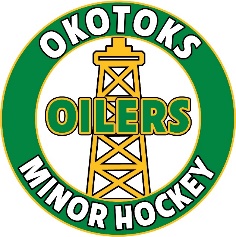 Player Skill Development sessions will continue this year 2023/24
Pre-season Development sessions
OMHA funded On going “In Season” Player Development
Position and age specific sessions hosted by OMHA approved Development Partners
Fees to OOAA for carding, Hockey Alberta fees and Insurance will not increase this season
U16 Tier 1 - CAHL - will continue this season 
U11 HADP/U11 AA - 1 Team again this season approved by Hockey Alberta
AAA Daytime Practice ScheduleDan Laplante
U18AAA Bowmark
Tuesday and Thursday development sessions-Pason Green from 11:00am-12:15pm
Wednesday and Friday- Pason Green from 7:15AM to 8:30AM 

U17AAA Oilers
Tuesday and Thursday development sessions- Pason Gold 10:45am-12:00pm
Wednesday and Friday - Pason Gold from 7:00AM to 8:15AM 

U18AAA Raiders
Tuesday and Thursday - Pason Gold from 12:15pm-1:30pm
Wednesday and Friday – Pason Gold form 2:45PM to 4:00PM
New for 2023-2024Lindsay Graw
The U16AA and U18AA tryouts will be combined for the first 3 skates.
This allows 2008 born players to tryout for U18AA and if released not miss out on the opportunity to tryout for U16AA
Okotoks 2008 players will have the option of not participating in the U18AA/U16AA skates if they do not have a desire to be selected for U18AA
OOAA has rolled out a new website. The association has moved over to RAMP
Thank you Kari Meyer for your work on this project.
REGISTRATION FEES
Conditioning Camps $250.00
Checking Clinic $125.00
Tryout fees
1st year U15AAA and 1st year U17AAA/U18AAA $150.00
AA teams Male and Female $300.00
AAA teams Male and Female $350.00

*Tryout fees include jerseys, ice, trainers, referees, potential for green and white game, practices before final roster if applicable*

Please only register for your players 1st tryout. If they are released from AAA you can then register for the AA

Players do not have to tryout for AAA if they do not want to. In this case please register for AA as your 1st tryout.
Team Formation Fees
The fees vary between each team based on how many ice times the teams receive before final team formation.

Items that are covered under team formation fees are:
All practices
Exhibition games
Tournament entry fees 
Trainer fees
Referees if required are included
Any additional oversized roster events
Ice Scheduling- Jamie Steer
Jamie is entering 4th season as OOAA ice scheduler. 
Ice scheduling for next season is started and currently working through September with our main arenas (SSSR and the 3 town arenas, Centennial Green/Gold and Murray)
AEHL/AFHL Game scheduling will be commencing shortly as they are looking for ice as soon as we can submit it. 
Full Conditioning and evaluation schedule has not officially been released but the dates are 
U15 Checking clinic August 14th and 15th 
Conditioning Camps August 17th to 30th 
Evaluations Starting August 23rd and going until September 25th (tentatively). U18/U16 AA Mixed can sometimes delay this finish.
Hosting exhibition tourneys for U15 AAA September 10th and 11th  
Hosting exhibition tourneys for U18 AAA and possibly September 12th to 14th 
Hoping to host U13 AA female the weekend of the 15th to 17th
Health and Safety
Second season for OOAA to implement safety program.
All teams assigned an Athletic Therapist
OOAA Hired 2 local Athletic Therapy companies to oversee all 12 teams.  All AT’s and both companies had constant communication with Orinda McCann and Raeanne Tangedal to assure all Hockey Canada Safety guidelines were met.  
Baseline Athletic Therapy - Laura Redgate
ProSport Therapy - Savannah Blakely
What does an Athletic therapist do? They are musculoskeletal specialists that are sports first aid responders and CPR trained; highly trained in concussion management; qualified to access, treat and provide supportive taping and bracing techniques, that allow to  make safe decisions on returning athletes to the ice. 

HeadCheck Health used for concussion management tool.  All AT’s trained in it. 
	Mindful Wellbeing: Amy Snyder
  Program expanded for 2023-2024 season
Equipment Update – Diane Bjornson
Inventory moved to new storage space
2023/2024 season inventory order placed
Price increase on some inventory/services (bags, jersey cresting & custom green jerseys)
2023/2023 season - all inventory for socks & bags will be billed to team (including individual player requests throughout the season) 
Retiring player jersey purchase program to be implemented 2023/2024 season
Old jerseys available for purchase (where 3 sets exist) at a reduced price
U18AAA Oilers
Finished 4th in AEHL U18AAA South Division
First playoff series victory in franchise history
HC Chris Beston returning for third season
Team committed to the Calgary Canucks Jr. A U18AAA Invitational in Sept, 2023
Team committed to Island Classic Tournament in Victoria in Nov, 2023
U18AA Oilers
Head coach for 2022-23 season was Nick Purves. Manager was Karla Wingate
2022-23 season started slowly for the U18AA Oilers going 4-9-2 prior to Christmas. They went 15-2-2 to finish the season and took 1st in the league. 
Had a disappointing playoff tournament going 1-2 and making it past the round robin.
9 players aged out with most looking to continue their hockey careers in Jr A or Jr B next season.
U17AAA Oilers
Okotoks Oiler U17AAA were the 2022/23 U17AAA provincial champions under head coach Kyle Finch and manager Shannon Hefferan.
Team finished regular season, 4th  in the south division. 
Head coach for 2023/24 season – Ken Plaquin
U17AAA season begins October 6, 2023 with a 34 game regular season schedule.
AEHL U17 AAA Showcase with be December 1-3, 2023
Provincial Championship is April 4-7, 2024
Team was accepted into the Logan Boulet in Lethbridge October 2022nd and the CHA Winter Classic in Calgary January 25th – 28th. 2024
U16AA Oilers
U16AA finished the season 4th with a record of 12-17-7 (regular and playoffs)
The highlight for the team would have been the tournament they hosted for a fundraiser.  The tournament was a huge success and the team generated ~$12,000.00 and also won Gold!!
The team received a ton of positive feedback from the teams that attended!
U15AAA Oilers
Coaching Staff, led by HC Jamie Steer, returning for 4th Season
Hosted a very successful Provincial Championships
Earned their way to provincials and finished 3rd in the province
Played in RMC, Okanagan, and Western Canadian Crown tournaments
U15AAA preseason tourney Sept 9th and 10th in Okotoks
Entered into Rebels U15AAA Fall Classic (new in red deer),  Rocky Mountain Classic and John Reid Memorial
6 players were drafted in the 2023  WHL Prospects Draft
AEHL awards – Carter Esler – 2nd All Star Team
U15AA Oilers
Coaching Staff, led by HC Rob Hale
Daron Dumanski will be the HC for the 23/24 season
22/23 team had 77 man games lost to injuries
22/23 Team entered in Airdrie preseason tourneys
22/23 went to the Graham Tuer U15 Challenge
22/23 finished 2nd in league play, lost in semi finals in south scahl tournament
23/24 Team entered into preseason tourney Sept 15th to 17th in Airdrie
23/24 Registered into the Kelowna Rockets tournament October 20-22nd
U13AA Oilers
Played SCAHL league 
   First year of single team
   Very competitive league
   Succcessfu league play: 4th in standings 
   Made to quarter finals at year end tournament
U18AAA Raiders
Head Coach Dave Addison returning
Showcase had 40 players in attendance
AFHL Elite Player agreements June 15th till August 15th (5 players + 1 goalie)AFHL mandates 2nd tryouts for all AAA teams within ABGHC Firestarter tourney Sept
Applications still open for Head Coach
Focus for upcoming season is to ensure movement between AA to AAA according to the AFHL model this will be done by creating a close working relationship with the AAA coaching staff.
AA tryout dates posted on the website under the registration tab> schedules GHC Firestarter end of Sept
U18AA Raiders
Applications still open for Head Coach
Focus for upcoming season is to ensure movement between AA to AAA according to the AFHL model this will be done by creating a close working relationship with the AAA coaching staff.
AA tryout dates posted on the website under the registration tab> schedules GHC Firestarter end of Sept
U18AA Raiders
Head Coached by Keegan Thompson . Assisted by Jenna Beaton, Kennedy Moore & Devin McDonald
Managers Jen & Mark Hallam * Thank you 
Finished 5th in the South during the Regular Season with a record of  8 W 13 L & 2 OTL 
Had massive success in playoffs winning all rounds and eliminating League top Calgary Red from playoffs
Lost in Bronze medal game at Provincials
Five Raiders players participated in the Hockey Alberta Challenge Cup
U15AA Raiders
U13A Raiders
Played tier 4 CAHL
    Record not an indication of season
    Close games
    Successful tournaments 
    OOAA team now a part of inaugural U13AA AFHL
Executive Positions
As per 10.7 in our bylaws -- elections for the executive committee shall be on a rotating basis so that the terms of the office of President and VP terminate in consecutive years and so that the terms for the Treasurer and Secretary terminate in consecutive years.

Position and Term Length
President 3 years
Vice President 2 years
Secretary 2 years
Treasurer 2 year *
Division Directors 1 year
Director at Large 1 year

*Treasurer position originally had 1 year term on presentation. This was an error as the slide was copy and pasted from last year where the term was 1 year to help off set when the roles terminate. Please refer to the OOAA bylaws to view the correct terms.
Nominations and Voting
Nominations submitted 10 days prior to AGM resulting in the following acclamations

Executive
Treasurer 2 year term- Kathleen Dengler

Directors 1 tear term
U13AA Raiders and Oilers- Jennifer Dustow
U15AA/AAA Oilers- Michelle Barratt
U15AA Raiders- Nicole Brockhoff
U16AA/U18AA- Karla Wingate-Cooley
U18AAA Bowmark- Rob Ellis
U18AA/AAA Raiders- Tamara Spencer

Directors at large- 1 year term
Scott Harding
Orinda McCann

Appointed position
Billet Coordinators- Melissa Deplaedt, Laura Berner
Website/Social Media- Kari Meyer
Open Board Positions
OPEN POSITIONS- Nominations from the floor

U17AAA Director- 1 year term
Director at Large- 2 positions, 1 year term
OOAA Voting Procedure if required
Moderator to flip a coin to determine speaking order 
Each candidate to have 2 mins max to speak to membership to advocate their positions
Moderator to conduct a poll for recording purposes via Zoom
Polling to be 30 seconds long before polling closes
One vote per household as per bylaws
Must be a member of OOAA to be eligible to vote
Registered emails are only ones counted
REMEMBER TO PRESS SUBMIT FOR VOTE TO BE RECORDED 
Lets be respectful of process
Question and Answer Member forum
Members were asked to ask their questions during the registration for the AGM




Questions submitted on the AGM registration:

Question 1- Curious on the U13AA Coach for the 2023-2024 season
Answer Questions 1- All coaches were announced Monday June 19th via RAMP, the website and social media

Questions 2-  What does OOAA budget to be deducted from players registration fees for the 2023-2024 season? A breakdown as well. 
Answer Questions 2- 200.00 x 208 players = 41,600.00   this represents approximately 6% of our gross revenue budgeted for OOAA. In addition OMHA withholds 190.00 x 208.00 players for insurance and carding purposes.
Skills sessions, player and coach development costs has yet to be determined due to the delay in the daytime program bell schedule being finalized. OOAA_draft_financials_May_31__2022.pdf (sportngin.com)
The 2022/23 season financials will be audited internally as per bylaws and presented at the Fall IGM.
Question and Answer Member forum
Question 3- Will Questions be allowed during the meeting, or is this the only time questions are allowed to be introduced?

Question 3 answer- If you have any questions after the AGM please email the question to Rob Ellis at rellis@okotokshockey.com  the answers will be posted to the OOAA website

Questions 4- Are there plans for OMHA/OOAA to develop a policy to prevent out of boundary players from registering in our program?

Question 4 answer- Currently OMHA and OOAA follow the Hockey Alberta regulations for player transfers into and out of the association. All transfers into and out of Okotoks are reviewed by the incoming and outgoing association then are approved by Hockey Alberta based on the residency documents that the players parents provide during the registration process.
Questions and Answer Member forum
Question 5- Can you advise what governance structure is in place for OOAA coaching staffs to be accountable to?

Question 5 answer- As per our OOAA bylaws The director of coach development
 
Coordinate the Coach selection committee for each division
Coordinates and approves coach development
Meets regularly with coaching staffs and assists them with their concerns
Observes sample of team practices and games to ensures OOAA polices and procedures are being observed
Hosts a year end meeting with each Head Coach
Makes recommendations to the Coach Selection Committee and the Board regarding the retention of a Head Coach for the subsequent hockey season
OOAA AGM Adjournment